EXPLODED DRAWING
A disassembled perfume dispenser is shown opposite (Dia A). An assembled version is Dia B. You are to produce a, colour rendered, exploded drawing of the Dispenser, in the space below.
A
SPRAY HEAD
TOP / LID


STEM
BOTTLE
SEAL

SPRING

RETAINER

V.Ryan © 2023
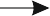 PART SECTIONED SIDE VIEW SHOWING THE INTERNAL MECHANISM



B



V.Ryan © 2023
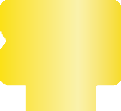 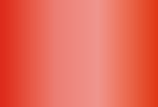 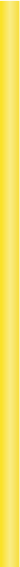 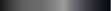 HELPFUL LINK
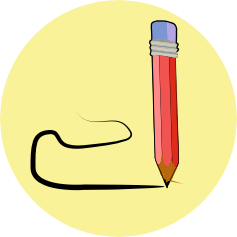 Link
V.Ryan © 2023
technologystudent.com © 2023
WORLD ASSOCIATION OF TECHNOLOGY TEACHERS	https://www.facebook.com/groups/254963448192823/